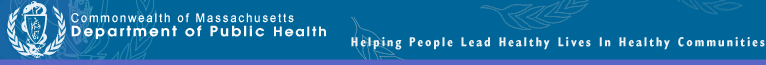 Mobile Integrated Health 
Advisory Council
Bureau of Health Care Safety and Quality
Department of Public Health

November 16, 2015
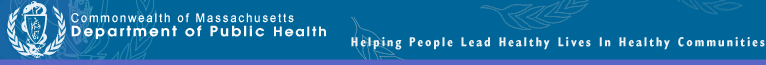 Agenda
ROUTINE ITEMS:
Welcome
Introductions 

OFFICE OF GENERAL COUNSEL: 
Open Meeting Law
Quorum
Remote Participation (Vote)

OVERVIEW AND HISTORY OF MOBILE INTEGRATED HEALTH

NEW BUSINESS: 
Discussion of Mobile Integrated Health Advisory Council’s Objectives and Work Plan 
Upcoming Meeting Schedule
2
Advisory Council Membership
19-member council created in the FY16 GAA to guide the Department of Public Health in establishing  a regulatory framework for mobile integrated health in Massachusetts
Chaired by DPH’s Director of the Bureau of Health Care Safety and Quality or designee
MIHAC members represent diverse perspectives and are appointed by the Commissioner from:
Division of Medical Assistance 
MA Hospital Association, Inc.
MA Council of Community Hospitals, Inc. 
For-profit hospital system-not part of hospital advocacy group
MA Senior Care Association, Inc. 
MA Medical Society 
MA chapter of the American College of Emergency Physicians 
MA Nurses Association 
Home Care Alliance of MA 












Professional Fire Fighters of MA 
Fire Chiefs' Association of MA 
International Association of EMTs and Paramedics 
MA Ambulance Association
Hospice & Palliative Care Federation of MA 
Association for Behavioral Healthcare 
Health care organization serving MassHealth members under 118E, §9D, 9F (dual eligible programs)
(2) Additional payor representatives
3
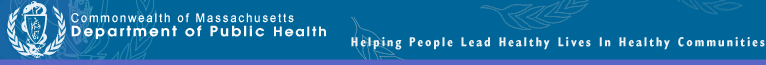 Member Responsibilities: 
Conflict of Interest and Open Meeting Law
4
Member Responsibilities: 
Conflict of Interest and Open Meeting Law
Conflict of Interest Law (COI):  MIH Advisory Council members are “special state employees” subject to COI law
COI law is meant to prevent conflicts between a state employee’s private interests and his or her public duties
To obtain confidential legal advice regarding how the COI law applies to you in a particular situation: Contact State Ethics Commission: “Attorney of the Day” program:  (617) 371-9500
Education and Training requirements:  Summary of COI Law for State Employees (return signed  Acknowledgment of Receipt)
On-line training through DPH’s PACE (Performance and Care Enhancement  Learning Management System)
Information regarding access to PACE will be sent to members
Open Meeting Law (OML): as public body, members are subject to the OML
5
Open Meeting Law
The OML is designed to ensure transparency in the deliberations of public bodies

A deliberation is: 
an oral or written communication, through any medium, including electronic mail, 
between or among a quorum of a public body, 
on any public business within its jurisdiction.

If a quorum of a public body wants to discuss public business within that body’s jurisdiction, they must do so during a properly posted meeting
6
Deliberation
A deliberation does not include:  

Distribution of a meeting agenda, scheduling or procedural information

Reports or documents that may be discussed at a meeting  (often helpful to public body members when preparing for upcoming meetings), provided that no member of the public body expresses, via reply, an opinion on matters within the body’s jurisdiction
7
Quorum
A quorum is defined as a simple majority of the members of a public body, unless otherwise provided in a general or special law, executive order, or other authorizing provision.  G.L. c. 30A, § 18

As applied to the MIH Advisory Council – a quorum equals 10 members
8
Designation
Per guidance from the Office of the Attorney General:

If a member appointed by the Commissioner designates a representative to attend all future meetings on their behalf, then that representative would become the designated public body member for the purposes of the OML

A member appointed by the Commissioner CANNOT designate a representative to attend various meetings on their behalf. For the purposes of the OML (and quorum), the representative would not be considered a public body member
9
Remote Participation
The Attorney General’s Regulations, 940 CMR 29.10, permit members to participate remotely in future public meetings if the public body specifically votes to allow remote participation

The Attorney General strongly encourages members to physically attend meetings whenever possible
10
Reasons for Remote Participation
Once remote participation is adopted, any member of a public body may participate remotely if the chair (or, in the chair’s absence, the person chairing the meeting) determines that one of the following factors makes the member’s physical attendance unreasonably difficult:
Personal illness;
Personal disability;
Emergency;
Military service; or
Geographic distance.
11
Means for Remote Participation
Acceptable means of remote participation include:
Telephone; 
Internet; 
Satellite enabled audio or video conferencing; or 
Any other technology that enables the remote participant and all persons present at the meeting location to be clearly audible to one another.  

The public body determines which method to use
12
Minimum Requirements for Remote Participation
A quorum of the body, including the chair, must be physically present at the meeting location;

Members of a public body who participate remotely and all persons present at the meeting location must be clearly audible to each other; and

All votes taken during a meeting in which a member participates remotely must be by roll call vote
13
Remote Participation:
Proposed Vote
Motion to:  

Approve the use of remote participation by MIH Advisory Council members at subsequent meetings in accordance with 940 CMR 29.10; and  

Authorize the Chair or her designee to determine the acceptable method of remote participation at a particular meeting, based on available audio or audio/video conferencing technology.
14
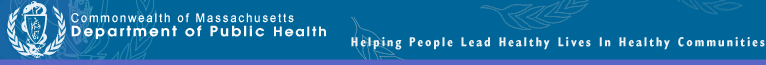 Historical Overview of Mobile Integrated Health
15
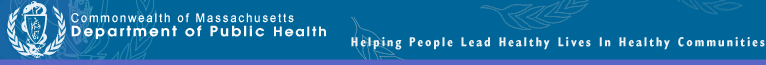 What is Mobile Integrated Health?
Defined by Chapter 111O as a health care program approved by the department that:
utilizes mobile resources to deliver care and services to patients in an out-of-hospital environment;
in coordination with health care facilities or other health care providers; 
provided, that the medical care and services include, but are not limited to, 
community paramedic provider services, 
chronic disease management, 
behavioral health, 
preventative care, 
post-discharge follow-up visits, or 
transport or referral to facilities other than hospital emergency departments
16
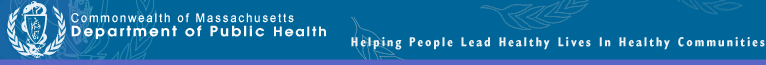 Mobile Integrated Health
Mobile Integrated Health is an evolving practice in pre- and post-hospital care, focused on integration of health services

MIH focuses on fulfilling the Institute for Health Improvement’s Triple Aim to
Improve the patient experience of care
Improve the health of populations
Reduce the cost of health care

There are over 100 pilot projects in over 30 states
17
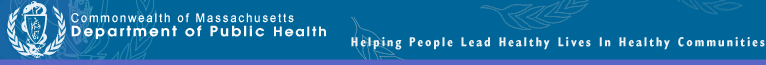 Massachusetts Special Projects
Two (2) special projects currently operating in Massachusetts 
These MA special projects include large ambulance services in partnership with a hospital and ACO 
Both focus on preventing readmissions for medically complex patients
It should be noted that legislation requires DPH’s approval of existing special projects to remain in effect until regulations are promulgated
18
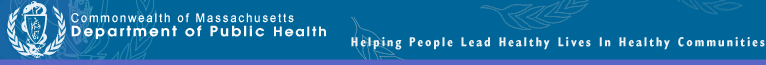 Special Projects: 
Cataldo SmartCare
Partnership between Cataldo and Beth Israel Deaconess’ Post-Acute Care Transitions (PACT) team
Targeted at preventing hospital readmissions among elderly Medicare patients of BIDMC’s primary care practices
Patients identified as high-risk for hospital readmission are cared for by PACT team
SmartCare community paramedics act as a supplement to PACT team, evaluating patients with urgent complaints, ensuring safe home environments, coordinating with PACT and Primary Care staff, and providing treatments in the home
As of September 2015, SmartCare reported 31 patient encounters and 4 patients transported to ED 
Over 85% of patient seen were cared for at home, averting ED visits or admissions
19
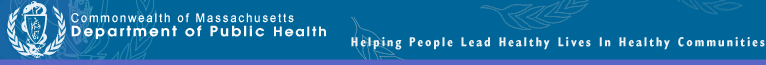 Special Projects: 
EasCare Mobile Health
Partnership between EasCare and Commonwealth Care Alliance (CCA)
 Targets Medicare/Medicaid dual eligible patients under the state’s One Care program
CCA patients triaged by nurse call line, community paramedics sent to homes for evening and overnight urgent/acute complaints
Treatment plans formulated and executed in consultation with NPs/MDs
As of September 2015, EasCare reported 363 calls for service for over 350 patients
As of May 2015, EasCare reported a total of 63 ED visits and admissions avoided (83% reduction)
In September 2015, EasCare reported 8% of patients seen by community paramedics were sent directly to emergency department, 5% were seen subsequently in ED within 72 hours of CP visit, some for unrelated complaints
As of June 2015, EasCare projected $656,700 system savings from ambulance transports and ED visits/admissions averted
$3,283.50 per patient interaction (based on national average costs from CDC)
20
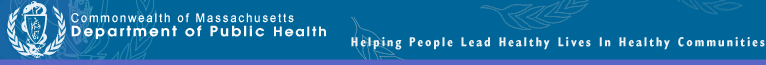 Establishment of MIH in Ch. 111O
The Legislature included Mobile Integrated Health (MIH) language in the FY16 GAA 
Chapter 111O of the Massachusetts General Laws

Massachusetts is one of only two states with comprehensive statutory language for statewide MIH

Placement by Legislature in a new Chapter of MGL distinct from 111C (EMS statute) removes many of the previous statutory constraints
More flexibility to allow for more innovative models of care delivery
21
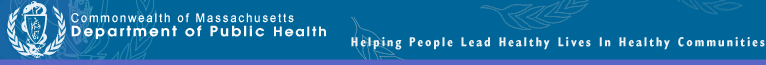 Chapter 111O
Defines MIH as: 
“a health care program approved by the department that utilizes mobile resources to deliver care and services to patients in an out-of-hospital environment in coordination with health care facilities or other health care providers; provided, that the medical care and services include, but are not limited to, community paramedic provider services, chronic disease management, behavioral health, preventative care, post-discharge follow-up visits, or transport or referral to facilities other than hospital emergency departments”
Designates DPH as the lead state agency for MIH services in Massachusetts
Directs DPH to evaluate and approve MIH programs based on a statutory set of criteria
Establishes the MIH Advisory Council to guide DPH as needed in its establishment of a regulatory framework for MIH in Massachusetts
22
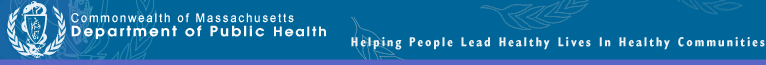 Overview of MIH Legislation
Section 2 of Chapter 111O of the Massachusetts General Laws directs DPH to promulgate regulations that:

Require coordinated continuum of care that fully supports the patient's medical needs in the community
Address gaps in service delivery and prevent unnecessary hospitalizations, or other harmful and wasteful resource delivery;
Focus on partnerships 
Create clinical standards and protocols
Ensure appropriate training and competency in MIH clinical protocols. 
Meet appropriate standards related to capacity, location, personnel and equipment;
Ensure qualified medical control and medical direction;
Develop secure and effective medical communication system for on line medical direction. 
Ensure appropriate activation of the 911 system when indicated.
Ensure compliance with privacy laws
Ensure appropriate data collection and analysis
23
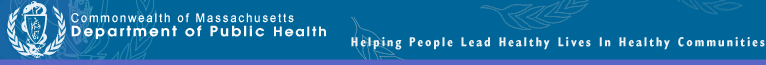 Scope, Role, and Timeline
24
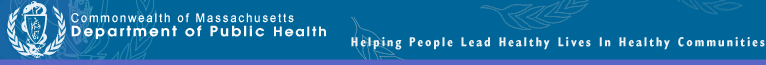 Scope and Role for Advisory Council
Scope and role of Advisory Council
Consistent with its advisory role, DPH is seeking the Advisory Council’s input on the following:

Gap analysis/community needs assessment tool
Definition of duplication of services


Appropriate training and education standards
Provider competency evaluation and continuing education standards
Development of clinical standards and protocols


Minimum requirements for “communications subsystem linkage”
Policies and procedures for activation of 911 system


MIH Sustainability
25
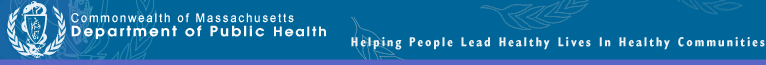 Discussion
Framing
Create a value-driven system of care that is motivated by optimizing patient outcomes, reducing health care costs and health disparities, and incentivizing new and integrated team-based approaches to health care delivery
Create a regulatory framework with the appropriate flexibility to allow for the creation of new and innovative delivery models that meet actual community and health care needs

Questions for discussion
Right topics for future council meeting discussions?
Right groupings of topics for meetings?
What tools would you propose to facilitate a productive discussion?
26
[Speaker Notes: http://www.mass.gov/eopss/docs/setb/cv-report-cy14.pdf]
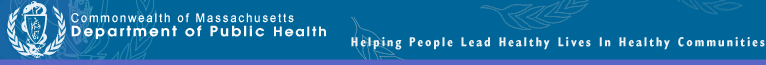 Proposed Timeline
27
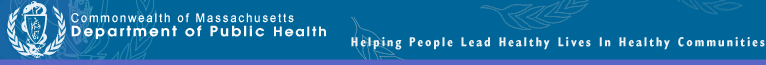 Scheduling
We will be sending out a doodle poll to assist in scheduling upcoming meetings

Please respond to the poll and indicate all meetings you are able to attend

At a minimum, this poll will include the following options:
Monday, December 14 at 12:00 PM
Monday, December 14 at 1:00 PM
Monday, December 21 at 12:00 PM
Monday, December 21 at 1:00 PM
Wednesday, January 6 at 1:30 PM
Friday, January 15 at 12:30 PM
Tuesday, January 19 at 3:00 PM
Monday, February 1 at 9:30 AM
Friday, February 12 at 1:00 PM
Friday, February 26 at 1:00 PM
28
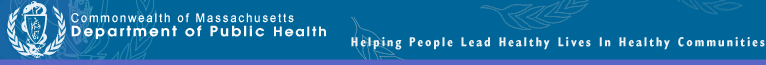 Adjournment
Thank you!
29